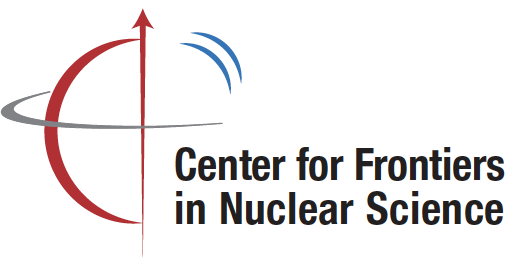 Concluding remarks
2018 A strong recommendation by the National Academy of Sciences (NAS) for EIC “critical for future QCD physics” and for “the US leadership: physics and accelerators technology”
2015 LRP suggests merging of the RHIC and JLab12 communities, and FRIB and EIC to be the two facilities operational beyond 2030+

CUA in 2017 an adhoc meeting on the possible symbiosis of the EIC & FRIB.
And now this meeting with more detailed discussions:
EIC and FRIB related theoretical developments: Current state of the art
Some new but preliminary ideas for possible cross roads foe EIC and FRIB
Are these cross roads important? compelling?  some initiatives for discussion may be evolving.
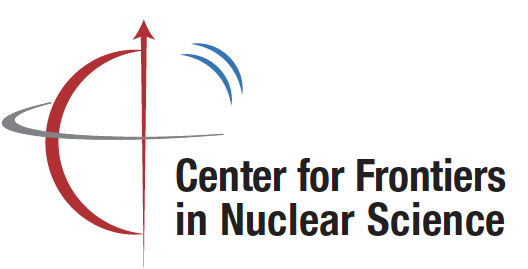 Activities in 2018
Workshops & meetings
9 in 2018 
~200 scientists visit CFNS 

Bi-monthly joint seminars (SBU/BNL)
40+ seminars and special talks 

Visitors program started & exchange visitor program with other research centers being established

Post doctoral fellow program: local and joint-remote post docs with remote institutions

Annual summer school for 30+ students being planned starting in 2019
http://www.stonybrook.edu/cfns
Established in Fall 2017 with generous support from the Simon’s Foundation and NY State. A collaboration between Stony Brook & BNL to create a frontier research center to support the US Electron Ion Collider (EIC) and enhance the US Nuclear Science

Participation from EIC and QCD enthusiasts from around the world.
Contact: abhay.deshpande@stonybrooke.edu
Thanks:Rachel Nieves, Socoro Delquaglio, Marlene Vera-ViteriZhoudunming Tu & Kolja KauderMy co-organizers….
YOU all, the attendees, for coming! Safe travels!

We hope to to see you again in near future…